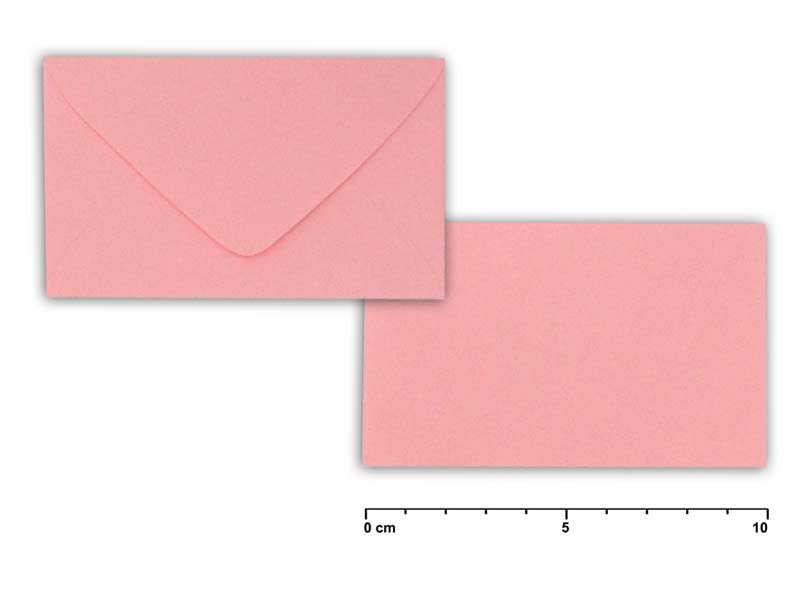 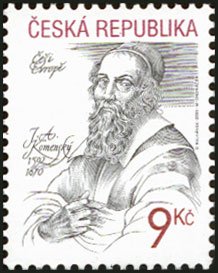 Zdejším
pedagogům, trenérům
řediteli a zástupcům
Volgogradská 2631
700 30 Ostrava-jih-Zábřeh
DEN UČITELŮ
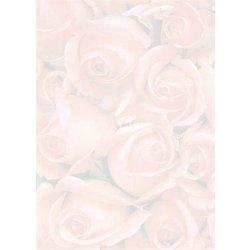 28. březen
je spojený s velkým učitelem, který před čtyřmi sty léty pobýval
v našem kraji. 
Jeho současní kolegové
mají tento den svátek
a právě jim přejeme fyzické
a psychické zdraví, 
pohodu v srdci
a radost z profesního života
s námi studenty.
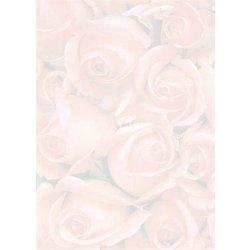 ,,Cílem vzdělání a moudrosti je, aby člověk viděl před sebou jasnou cestu života, po ní opatrně vykračoval, pamatoval na minulost, znal přítomnost a předvídal budoucnost.‘‘

                                                                         -Jan Amos Komenský
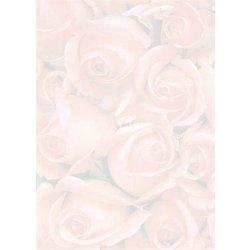 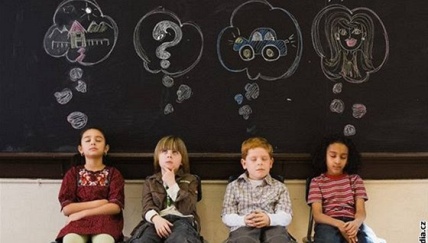 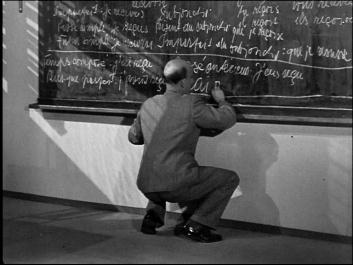 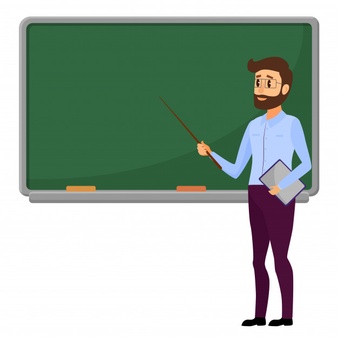 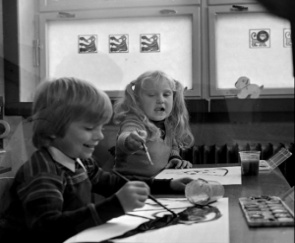 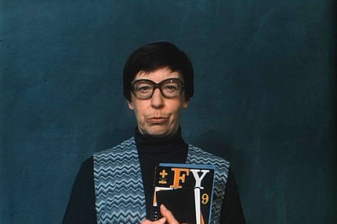 2 + 3 =
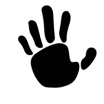 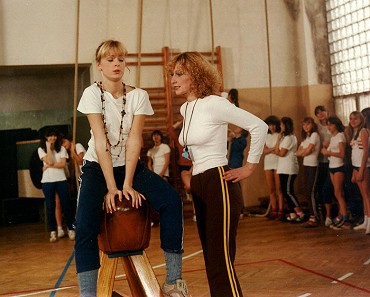 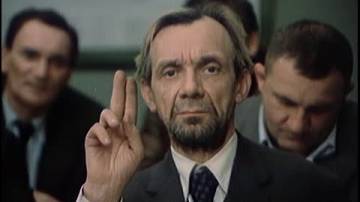 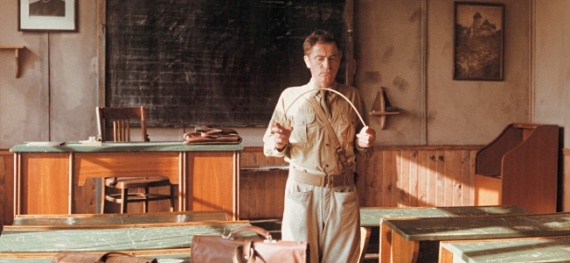 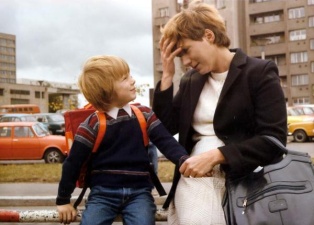 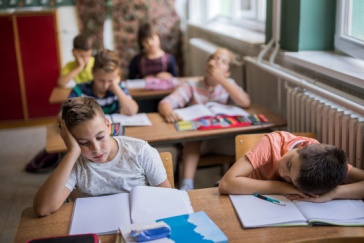 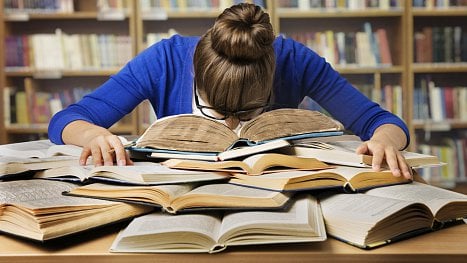 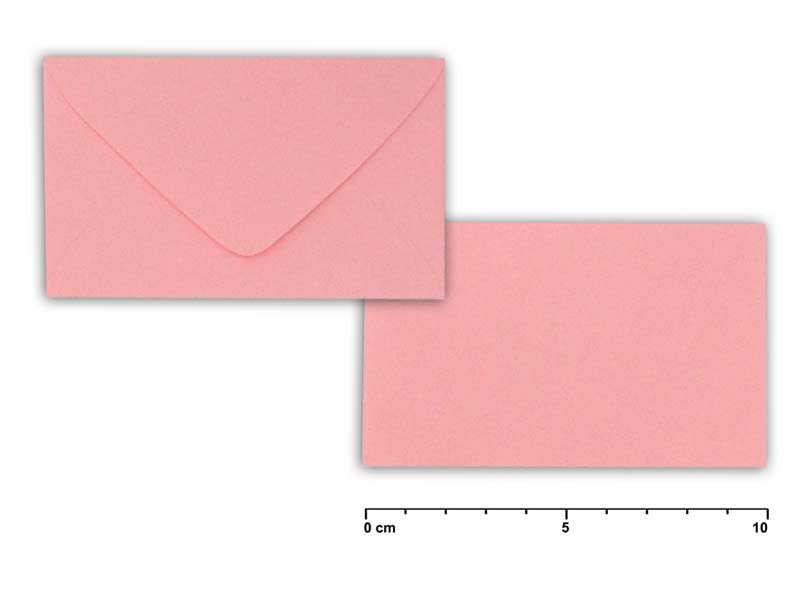 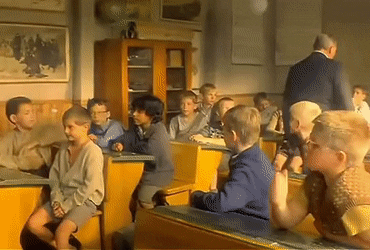